The Triangle Dance
____________________________
Standard 1: 

Combines locomotor skills in cultural and/or creative dances (self and group) with correct rhythm.
Click on picture for video.
Focus in on one person to understand the pattern.
The Triangle Dance
____________________________
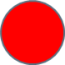 Forward
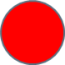 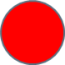 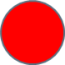 Left
Right
Center
All start in the center position

- one person starts right 

- one person starts left 

- one person starts forward 

Always return to the center position before moving the next direction